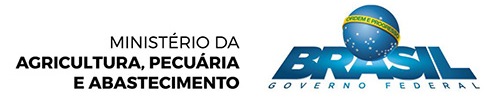 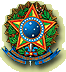 Secretaria Executiva - SE
Departamento  da Comissão Executiva do Plano da Lavoura Cacaueira - CEPLAC
A cadeia produtiva do cacau e o plano de expansão da produção de Cacau no Brasil
Departamento da Comissão Executiva do Plano da 
Lavoura Cacaueira – CEPLAC
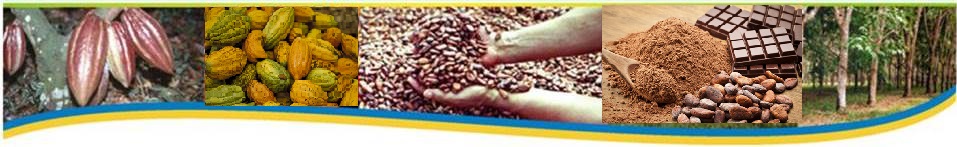 A Instituição CEPLAC
Departamento da Secretaria Executiva do Ministério da Agricultura, Pecuária e Abastecimento. Atua na área de pesquisa e desenvolvimento científico e tecnológico como Instituição de Ciência e Tecnologia (ICT).
A Ceplac possui  inserção produtiva nos dois principais biomas de mata e floresta do país – a Mata Atlântica e a Floresta Amazônica.
Dentre as suas competências destaca-se a promoção do desenvolvimento rural sustentável das regiões produtoras de cacau e sistemas agroflorestais do Brasil, por meio de pesquisa e desenvolvimento, transferência de tecnologia e organização da produção nos biomas Mata Atlântica e Floresta Amazônica.
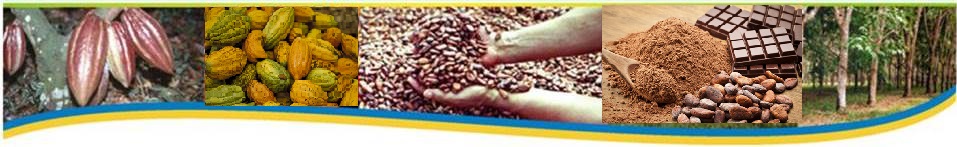 Evolução da Produção de Cacau - Bahia e Pará
Fonte: IBGE-SIDRA
No bioma Floresta Amazônica, a cacauicultura tornou-se uma Ilha de Excelência. No mês de julho de 2017 o estado do Pará entregou mais toneladas de amêndoas de cacau para a indústria nacional do que o Estado da Bahia.
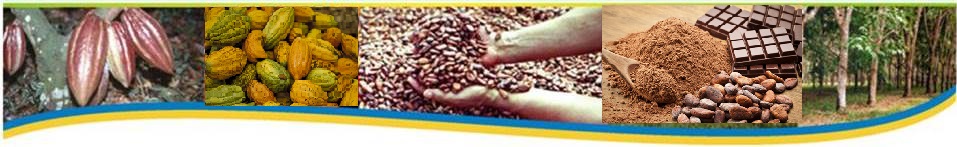 Ações Estruturantes
Plano Safra 2017/2018
O Plano Safra Agrícola Pecuário 2017/2018 inclui o cacau como cultura de restauro florestal em todos os biomas no sistema de Agricultura de Baixo Carbono – Programa ABC, com 2,13 bilhões de reais em crédito de investimento para a implantação, melhoramento e manutenção de suas lavouras em sistemas florestais ou agroflorestais.
Portaria n.º 1.258, de 1º de junho de 2017
A Secretaria Executiva do MAPA constituiu o Grupo de Trabalho CEPLAC para apresentar  diagnósticos e condições funcionais do Departamento, com vistas à elaboração de alternativas para o alcance de sua reorganização institucional, um modelo moderno de atuação da Ceplac.
Seminário GT CEPLAC - Temáticas: “A Importância Político Econômica e Regional da Ceplac” e “Ciência, Inovação e Tecnologia, que favoreça a Cadeia produtiva do Cacau”, tendo como molas propulsoras a Pesquisa e a Assistência Técnica e Extensão Rural – ATER, em era digital e coletiva.
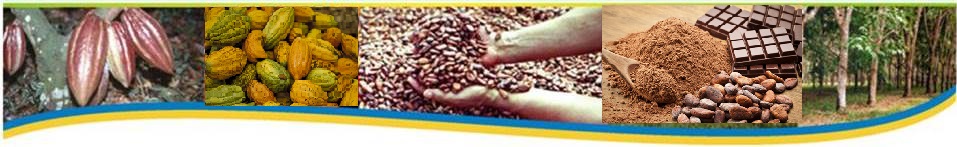 Ações Estruturantes
Pesquisa voltada para o atendimento das demandas da cadeia produtiva e da necessidade de aumento da produção de cacau, com o objetivo de suprir a planta industrial instalada e passar da condição de importador para exportador de amêndoas de cacau.
Extensão agrícola num modelo digital e interativo, envolvendo parcerias com outros agentes da cadeia produtiva para atendimento em maior escala, mediante a implantação de  plataformas digitais de assistência técnica e extensão rural.
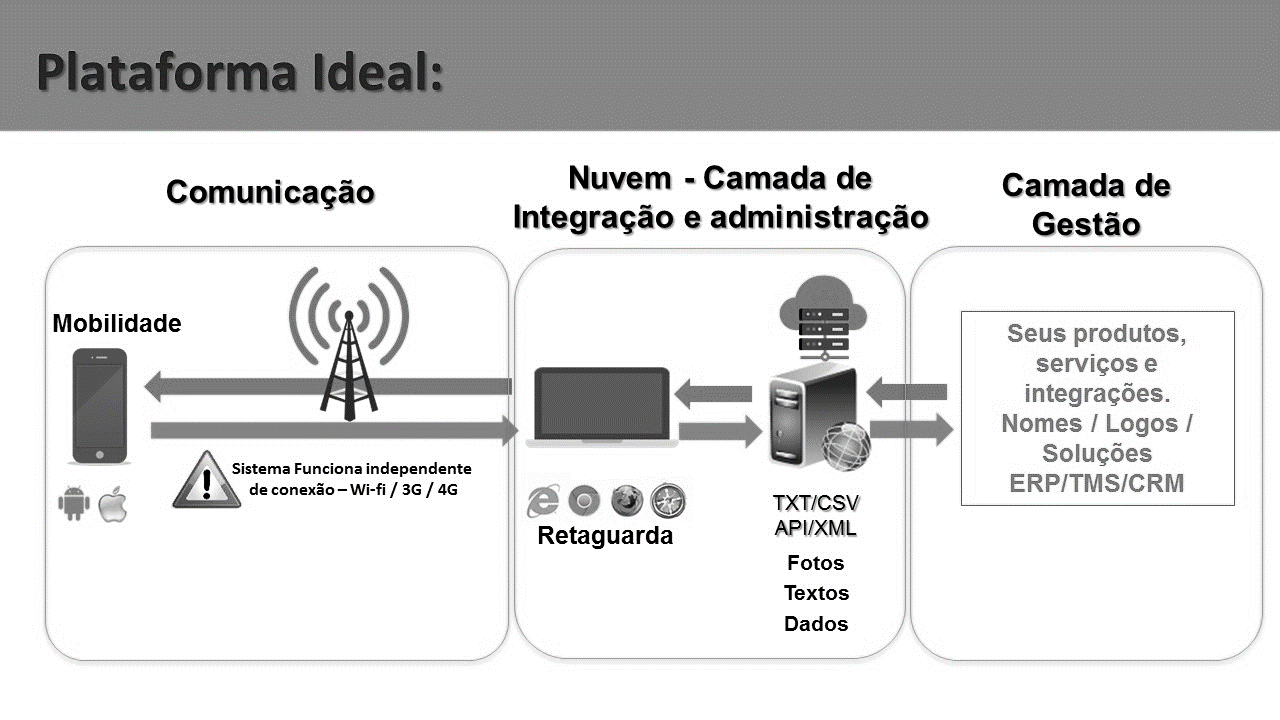 Plano de Crescimento da Produção de Cacau
Ações Estruturantes
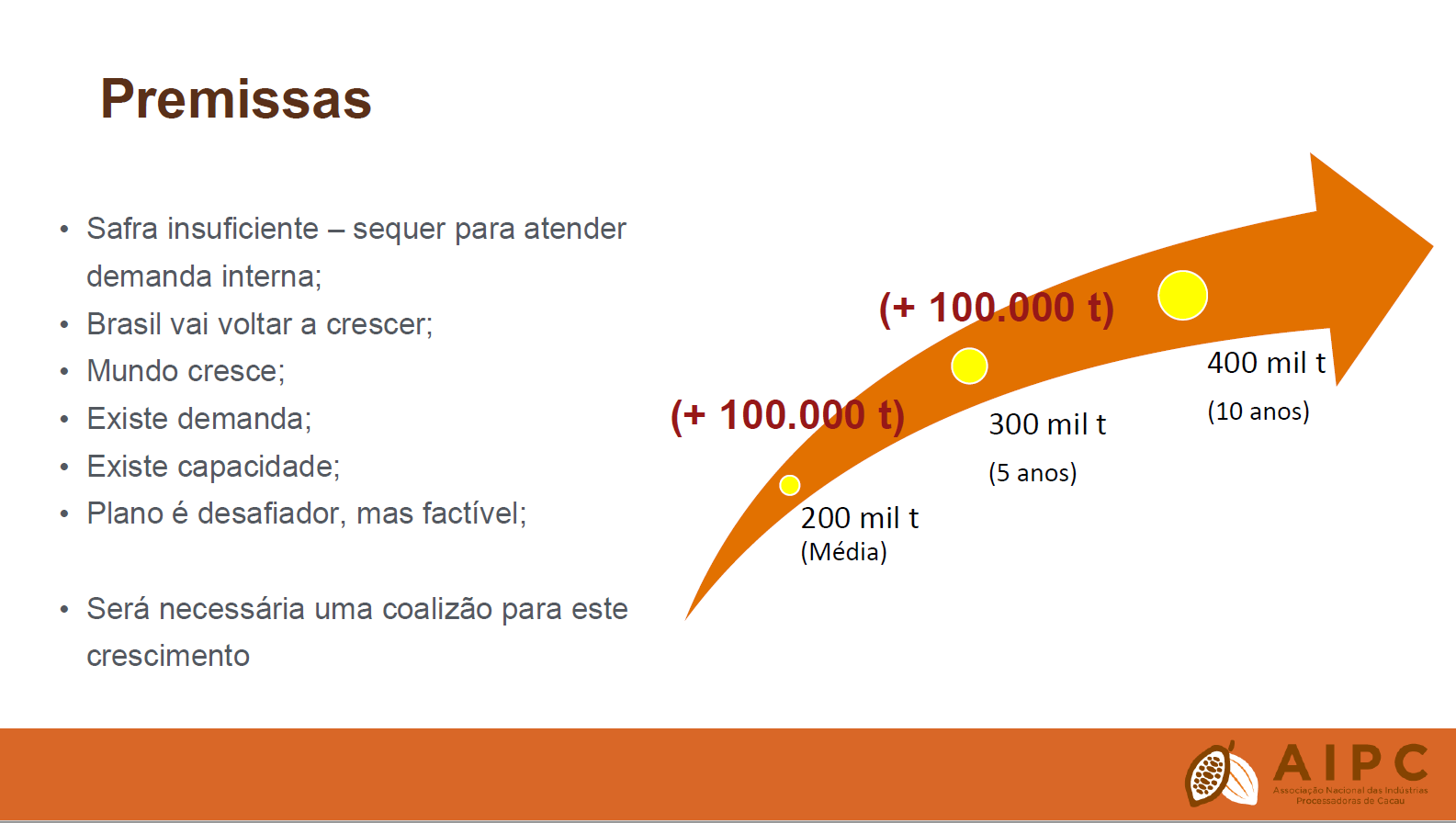 Associação Nacional das Indústrias Processadoras de Cacau - AIPC
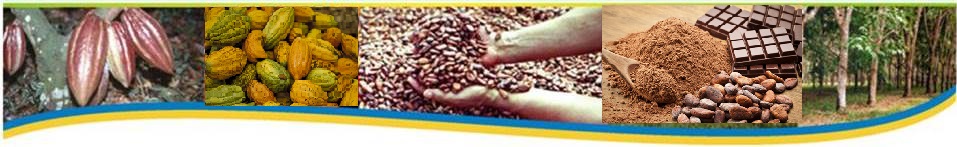 Ações Estruturantes
World Cocoa Foundation – WFC / Programa Cocoa Action
Por iniciativa da World Cocoa Foundation, está sendo discutida a participação do Brasil, por intermédio do MAPA/CEPLAC, no programa de ação, Cocoa Action, voltado para o desenvolvimento da cacauicultura mundial, com experiência bem sucedida em países da África, que envolve as áreas de pesquisa, produção, e comercialização do cacau, especialmente no seu tríplice aspecto: sustentabilidade social, econômica e ambiental.


O programa envolve ampla rede de parcerias com entidades públicas e privadas.
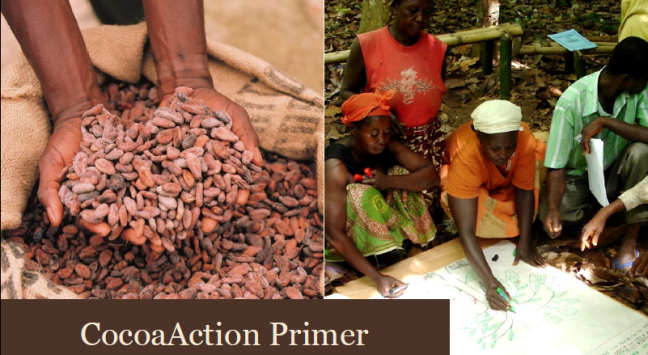 Está em fase de elaboração de proposta de trabalho e carta de intenções a ser assinada entre a WCF e o MAPA.
Ações Estruturantes
Green Bonds – Títulos Verdes Aplicados à Cadeia Produtiva do Cacau e Chocolate
Green Bonds - Instrumentos financeiros para que empresas e governos levantem recursos para investimentos em projetos que preservem o meio ambiente e promovam crescimento sustentável.
A articulação do Ministério da Indústria, Comércio Exterior e Serviços – MIDC prevê que projetos de títulos verdes possam ser aplicados à cadeia produtiva de cacau e chocolate, objetivando modernizar a expansão da cadeia.
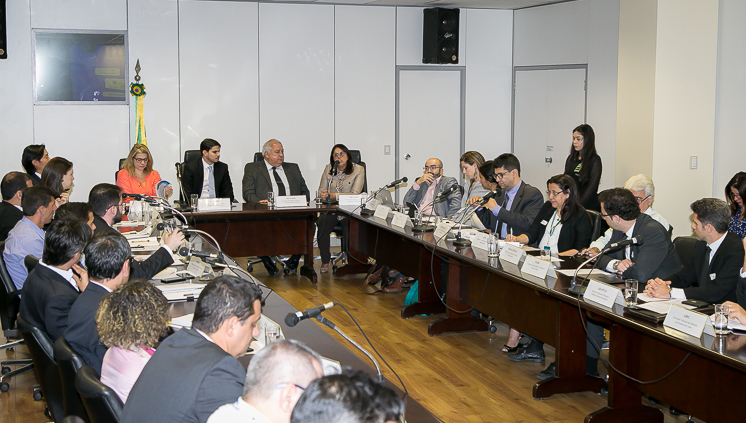 Reunião de apresentação do Green Bonds no MDIC, com a participação do MAPA/CEPLAC, MF, MMA, BB, BCB, BNB, BASA, BNDES, CVM, AIPC, Febraban, Arapyau, FAEB, Agri Brasil, CAF, Imaflora, Cabruca, OCB, ABICAB, CEDEME, CIC, MMA.
Cacauicultura na Bahia
Cacauicultura na Bahia
Área Plantada de Cacau – Cacau Cabruca
A área total da plantação de cacau na Bahia é de 439.471 hectares, dos quais mais de 70% é de cacau cabruca.
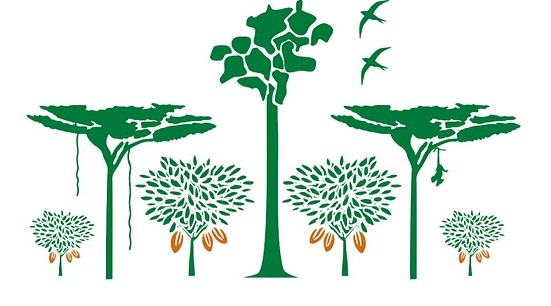 Cacauicultura na Bahia
Política Estadual de Pagamento por Serviços Ambientais
Institui a Política Estadual de Pagamento por Serviços Ambientais, o Programa Estadual de Pagamento por Serviços Ambientais e dá outras providências.
Lei nº 13.223,
de 12/01/2015
Manejo do Sistema Cacau Cabruca
“Art. 117-A - O cacau cabruca é um sistema agroflorestal (agrossilvicultural) que proporciona benefícios ambientais, econômicos e sociais, manejo, plantio, condução e interferências silviculturais nos elementos arbóreos, serão disciplinados em disposições regulamentares, ouvindo o Órgão Agronômico responsável pela Política Cacaueira da Bahia, a CEPLAC - SUEBA.”
Lei nº 12.377, 
de 28/12/2011
Política Estadual de Meio Ambiente e de Proteção à Biodiversidade.
Regulamenta a gestão das florestas e das demais formas de vegetação do Estado da Bahia, a conservação da vegetação nativa, o Cadastro Estadual Florestal de Imóveis Rurais - CEFIR, e dispõe acerca do Programa de Regularização Ambiental dos Imóveis Rurais do Estado da Bahia
Decreto nº 15.180,
 de 02/06/2014
Cacauicultura na Bahia
Manejo do Sistema Cacau Cabruca
Portaria nº 10.225,
de 19/08/2015 - INEMA
Dispõe sobre os critérios e procedimentos para concessão da Autorização de Manejo da Cabruca - AMC
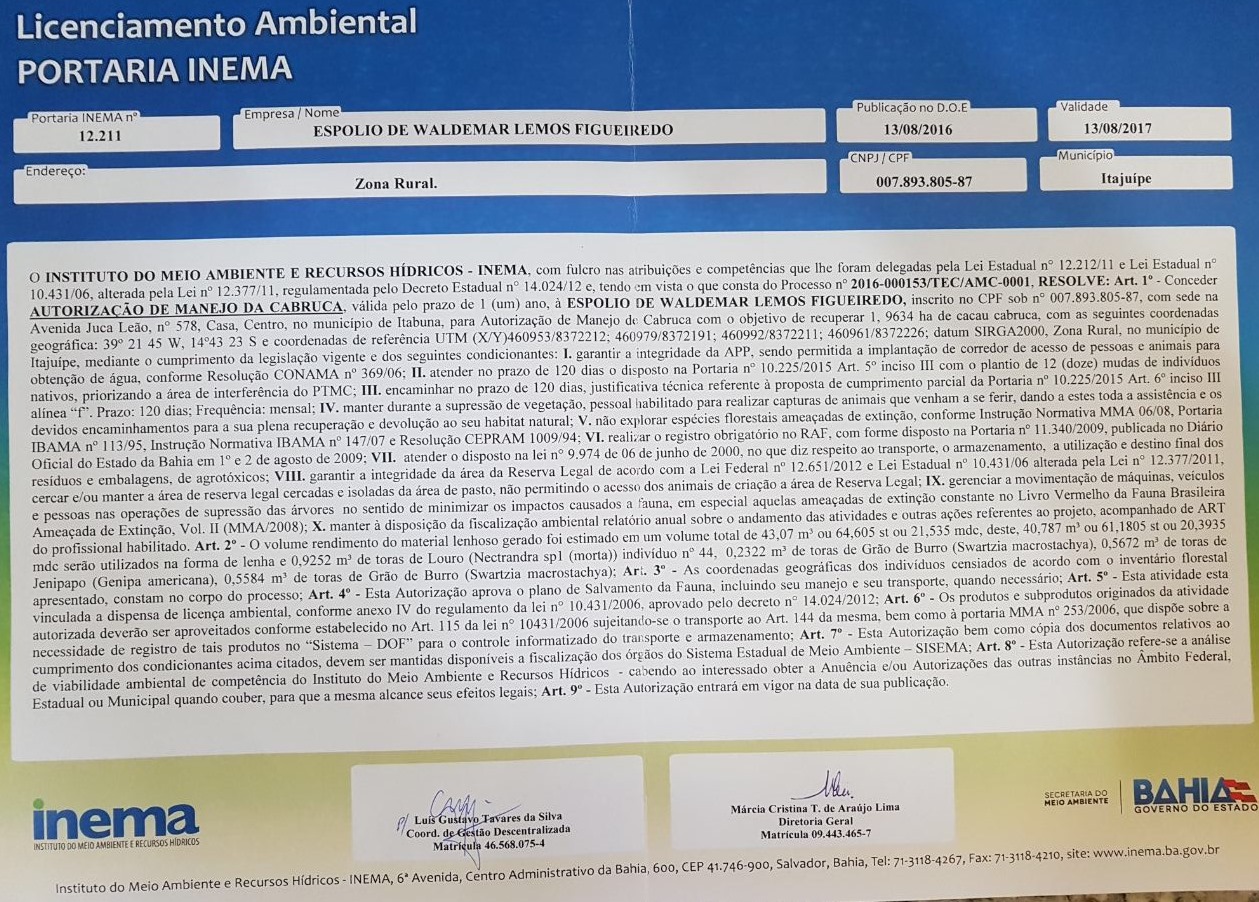 Autorização de Manejo da Cabruca
Cacauicultura na Bahia
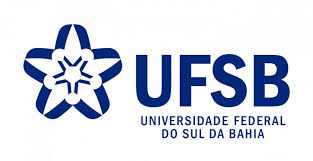 Centro de Formação em Ciências e Tecnologias Agroflorestais
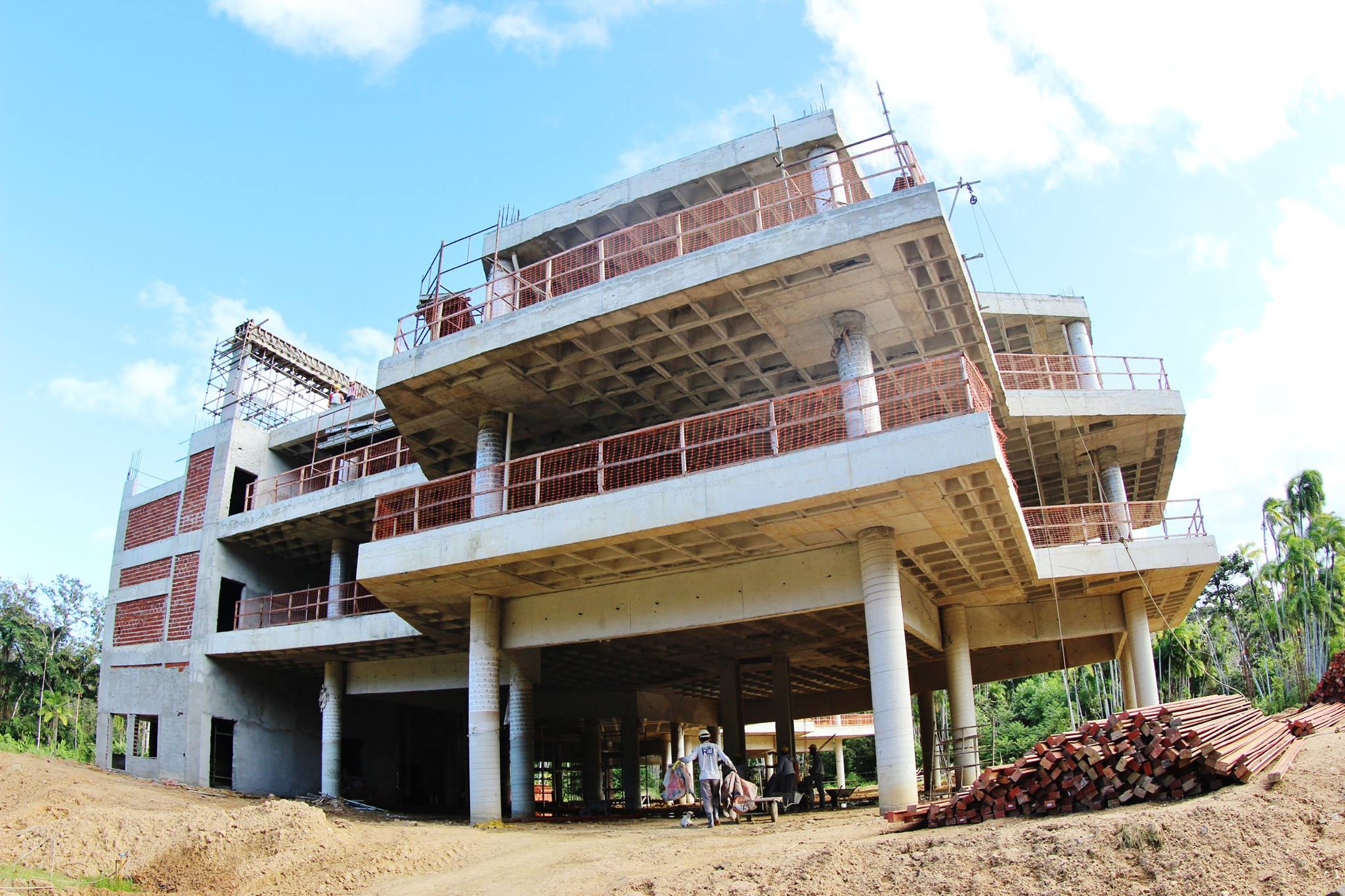 Núcleo Pedagógico na CEPLAC
Cacauicultura na Bahia
Parque Científico e Tecnológico do Sul da Bahia – PCTSul
O Parque da Sustentabilidade
O PCTSul é uma iniciativa do Comitê de Instituições Públicas de Ciência, Tecnologia e Inovação do estado da Bahia, formado em 2013, por cinco instituições: UFSB, UESC, CEPLAC, IFBA, IFBaiano e iniciativa privada.
As área de Biotecnologia e Alimentos do PCTSul tem como foco a cadeia produtiva do cacau, por meio Centro de Inovação do Cacau – CIC, elemento estratégico na valorização efetiva da amêndoa e do chocolate brasileiros, com a missão de construir, consolidar e difundir conhecimento sobre o cacau e o chocolate de qualidade, com foco na melhora da produtividade, qualidade e rastreabilidade das amêndoas.
Cadeias  Agro-florestais
TI
Logística
Biotecnologia e Alimentos
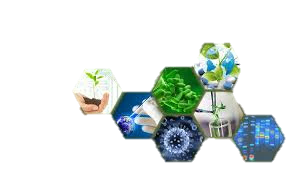 VOCAÇÕES:
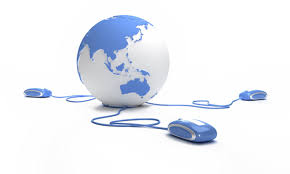 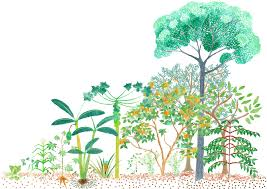 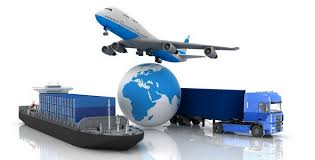 DESAFIOS
Deixar de importar amêndoas de cacau, atendendo a plataforma da indústria na Bahia, reduzindo os riscos fitossanitários. E buscar a expansão da planta industrial para o bioma da floresta amazônica.
Expandir a tecnologia de chocolate “gourmet” para o bioma da floresta amazônica.
Modelar uma CEPLAC hodierna, participativa, em rede de parcerias na era digital .
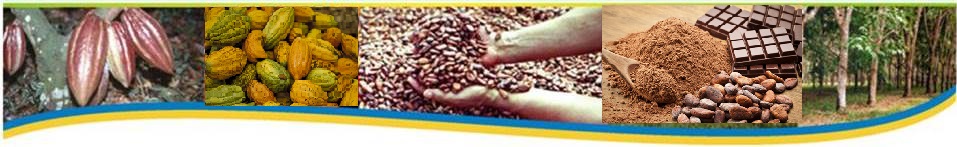